Evolution of metabolism: photosynthesis
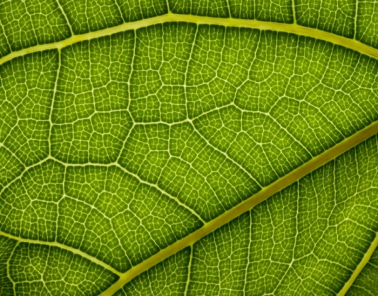 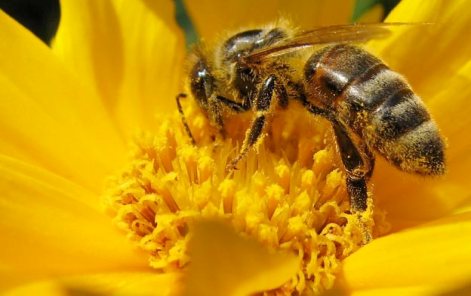 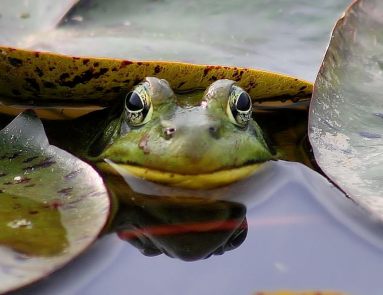 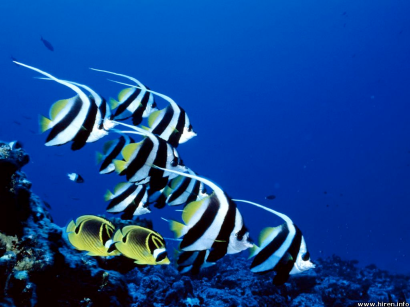 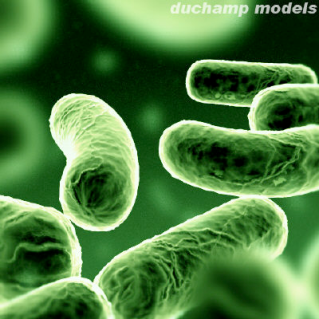 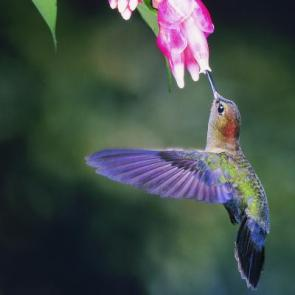 IMSS BIOLOGY   ~  SUMMER 2012
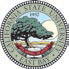 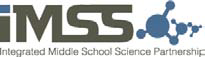 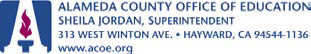 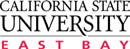 LEARNING TARGETS
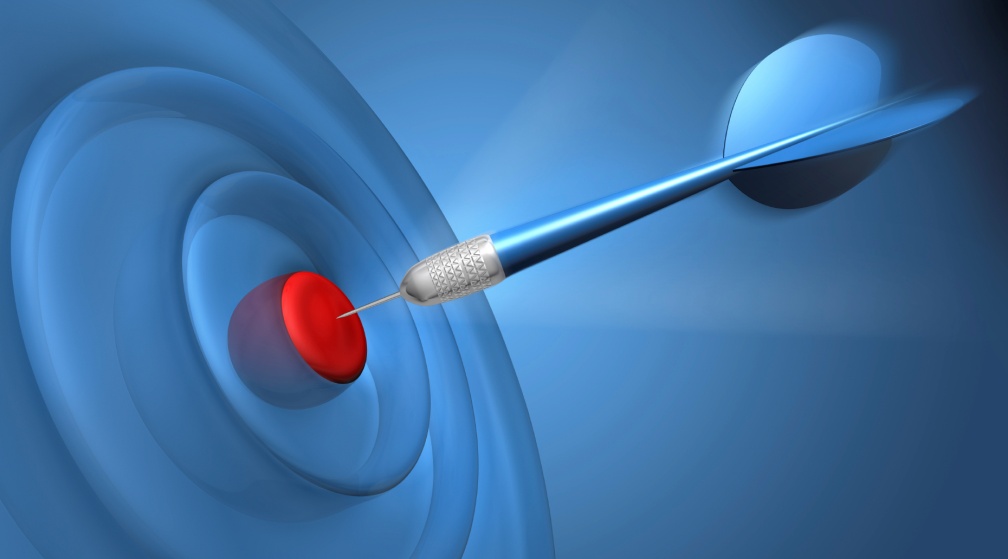 To be able to define metabolism.
To understand the evidence for the evolutionary origin of photosynthesis. 
To understand the impact of oxygenic photosynthesis on the evolution of life on Earth.
To understand the importance of photosynthesis at the cellular, organismal, and ecological levels.
Defining metabolism
Sum of all chemical reactions occurring in a living organism
Includes
Catabolism – breaking down large molecules into smaller molecules; releases energy (exergonic reactions)
Anabolism – synthesis of large molecules from smaller molecules; requires energy (endergonic reactions)

Photosynthesis and cellular respiration both involve metabolic processes that 
Occur on a molecular level inside cells
Produce energy-yielding molecules that sustain life
Evolution of photosynthesis
First photosynthetic organisms (prokaryotes) appeared ca. 3.5 bya
Likely used hydrogen sulfide (H2S) as electron source
Earliest forms of photosynthesis were anoxygenic - light energy captured & converted to ATP without production of O2, so H2O not used as electron donor
Extant examples: green sulfur bacteria, purple bacteria, heliobacteria
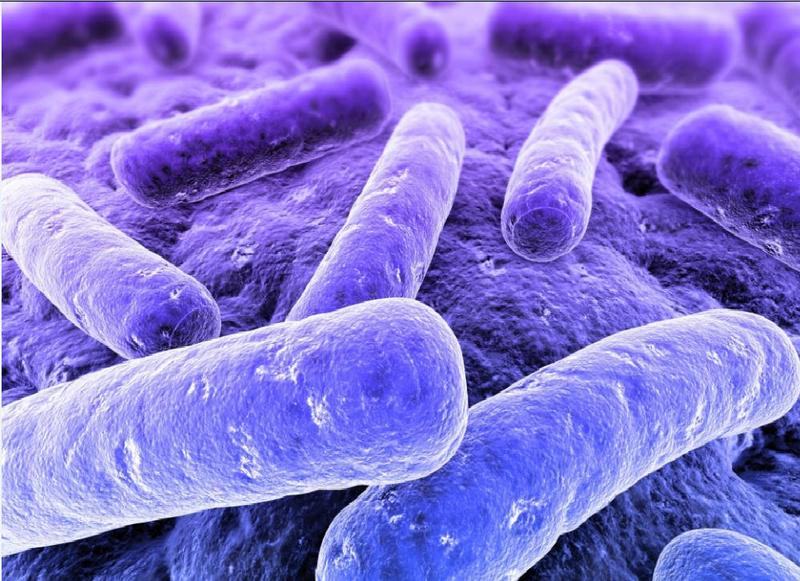 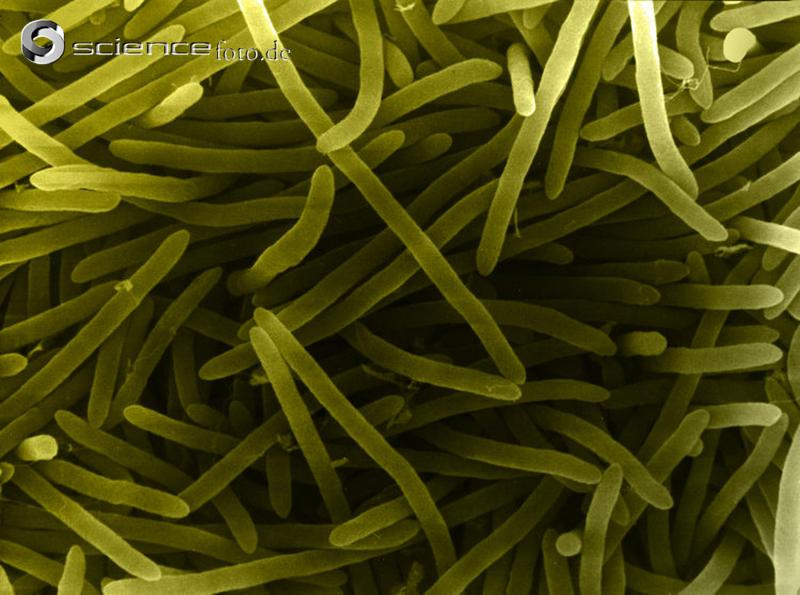 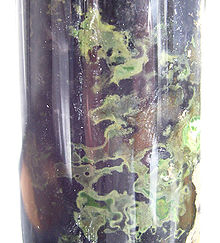 Evolutionary transition to oxygenic photosynthesis
Single most important point in evolution of life on Earth: evolution of oxygenic photosynthesis - ability of photosynthetic organisms to use water as electron donor, thereby producing O2 as waste product.
O2 production and its subsequent accumulation in atmosphere forever changed life on Earth!
Several lines of geochemical evidence suggest free O2 began to accumulate in atmosphere by 2.4 bya
Cyanobacteria first evolved ability to use H2O as electron source for oxygenic photosynthesis
H2O molecule split to make reducing agents for fixing CO2
Fossil evidence - stromatolites
Microbial mats of primarily cyanobacteria and mud that build up into a layered rock structure
Stromatolites still produced today and are very similar to ancient stromatolites which provide evidence of earliest life on Earth (some dated back to 3.5 bya) = microfossils
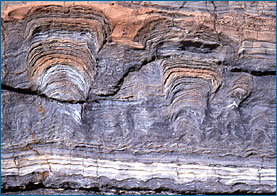 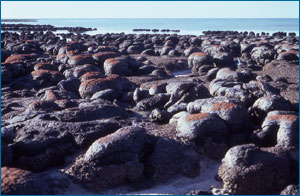 Cross section of 1.8 billion year old fossil stromatolites at Great Slave Lake, Canada (left); modern stromatolites in Shark Bay, Australia
[Speaker Notes: Evolution.berkeley.edu]
Theory of endosymbiosis
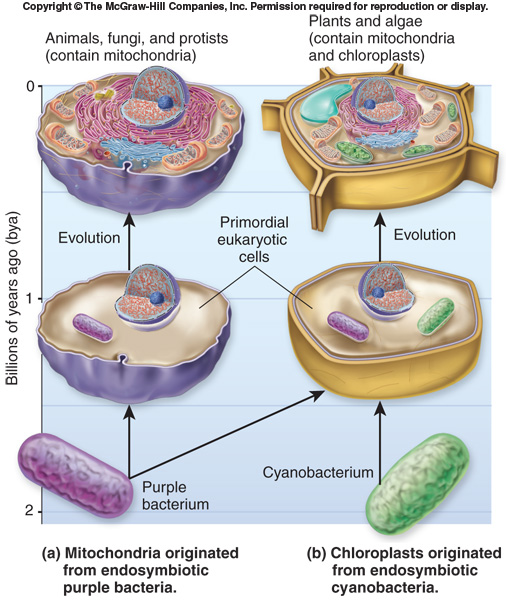 First proposed by Lynn Margulis in 1960s
Much evidence to support eukaryotic photosynthesis originated via endosymbiosis of cyanobacteria-like organisms which ultimately became chloroplasts.
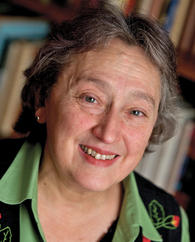 1938 - 2011
Supporting evidence for endosymbiosis
Chloroplasts have own genome (cpDNA) and are self-replicating (divide independently of cell they live in)
Much reduced from cyanobacteria ancestors: chloroplasts have about 60 – 100 genes; cyanobacteria about 1500 genes
cpDNA, cpRNA, ribosomes, chlorophyll, and mechanisms of protein synthesis all similar to that of cyanobacteria
Chloroplasts have double phospholipid bilayers – support entrance of cyanobacteria into eukaryotic cell via endocytosis
Chloroplasts and cyanobacteria similar in size 1-10 μm
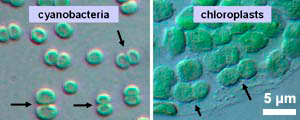 Take two minutes
To reflect on what you’ve learned thus far.
Chloroplasts only found in plants and protists
Endosymbiosis & chloroplasts
Chloroplasts of plants and algae arose by primary endosymbiosis.
Chloroplasts of euglenoids arose by secondary endosymbiosis – a chloroplast-containing eukaryotic cell was engulfed by another eukaryotic cell
“Paint the picture” – draw the process of secondary endosymbiosis and what the Euglenoid chloroplast might look like.
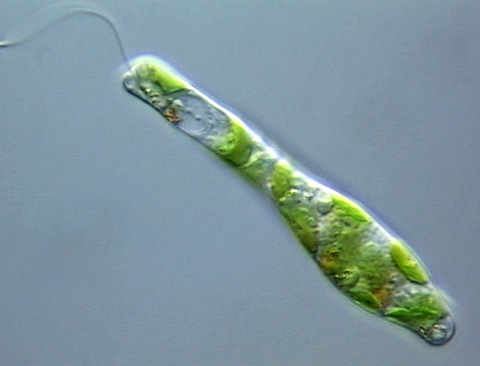 Endosymbiosis & chloroplasts
View animation:  http://bcs.whfreeman.com/thelifewire/content/chp28/2802s.swf
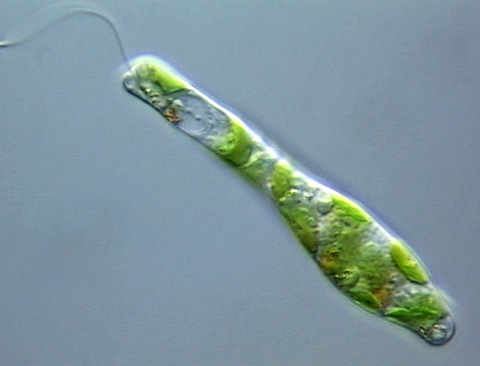 Looking at the tree of life under the photosynthetic lens.  
Taxa with photosynthetic representatives highlighted in color.  RC = reaction center.  Red arrow indicates endosymbiotic event that formed eukaryotic chloroplasts.
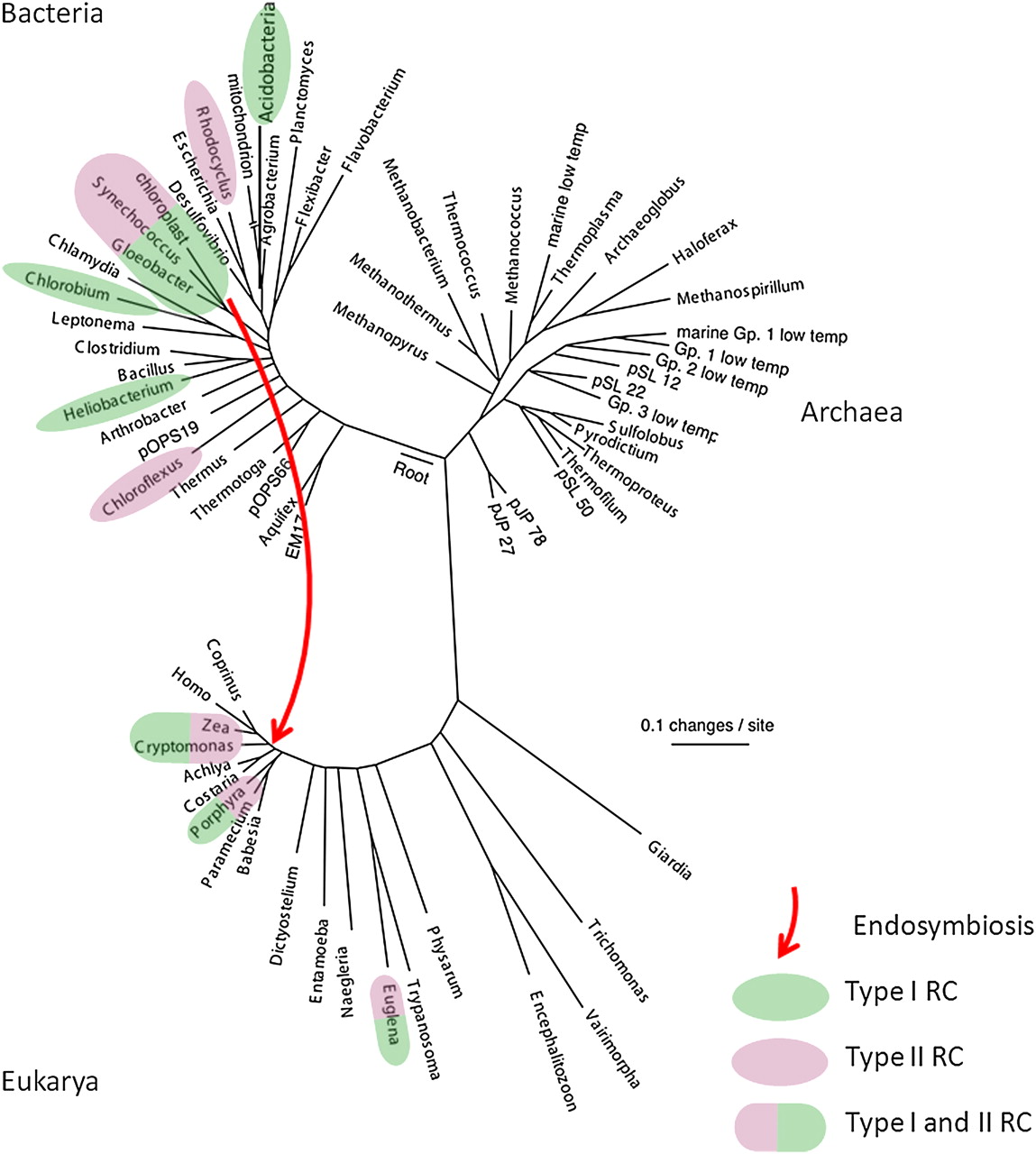 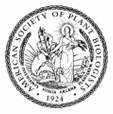 Blankenship R E Plant Physiol. 2010;154:434-438
©2010 by American Society of Plant Biologists
[Speaker Notes: Small subunit rRNA evolutionary tree of life. Taxa that contain photosynthetic representatives are highlighted in color, with green highlighting indicating a type I RC, while purple highlighting indicates a type II RC. The red arrow indicates the endosymbiotic event that formed eukaryotic chloroplasts. Tree adapted from Pace (1997).]
Schematic evolutionary tree showing the development of the different types of reaction center complexes in different types of photosynthetic organisms. Multiple lines of evidence support that all RCs evolved from a common ancestor.
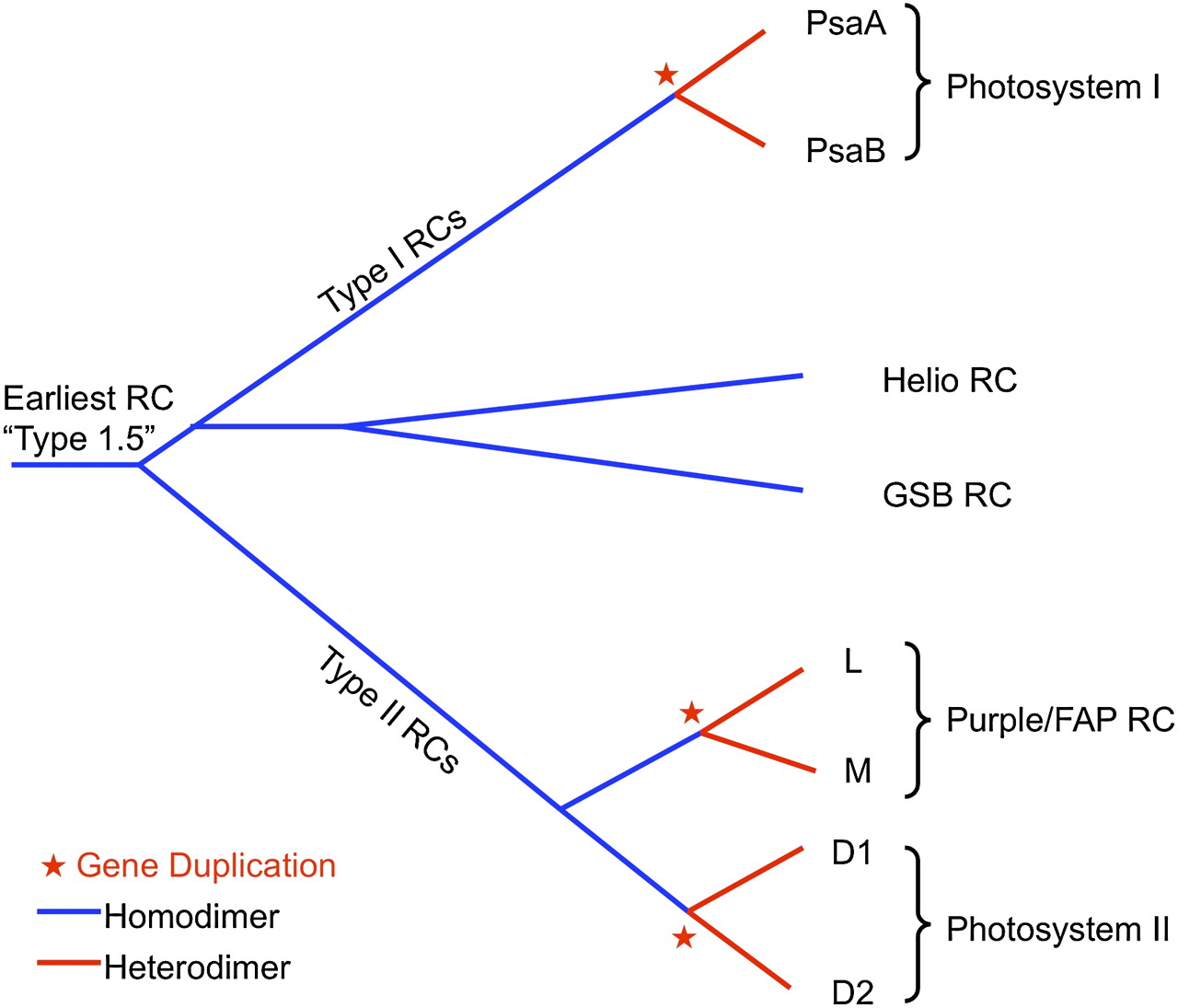 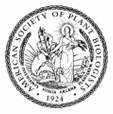 Blankenship R E Plant Physiol. 2010;154:434-438
©2010 by American Society of Plant Biologists
[Speaker Notes: Schematic evolutionary tree showing the development of the different types of RC complexes in different types of photosynthetic organisms. This tree is based on structural comparisons of RCs by Sadekar et al. (2006). Blue color coding indicates protein homodimer, while red indicates protein heterodimer complexes. Red stars indicate gene duplication events that led to heterodimeric RCs. Helio, Heliobacteria; GSB, green sulfur bacteria; FAP, filamentous anoxygenic phototroph.]
Reaction centers in photosynthetic organisms are examples of
homologies
 analogies
Sunlight
Like all objects, the sun emits electromagnetic nrg (radiation)
What does this graph tell you about the EM output of the sun?
What do chloroplasts have that absorb this EM radiation?
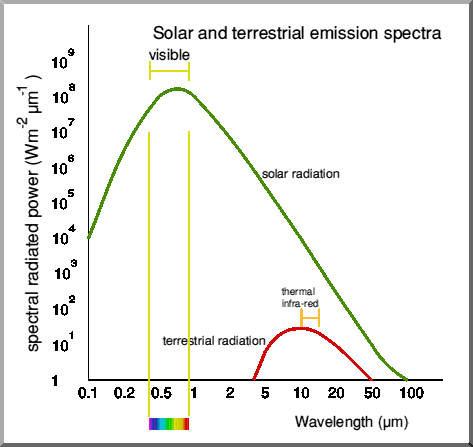 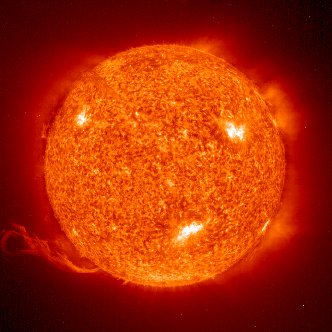 Chloroplast Pigments
Plant pigments selectively absorb in the visible wavelengths of light
Chlorophylls
Carotenoids
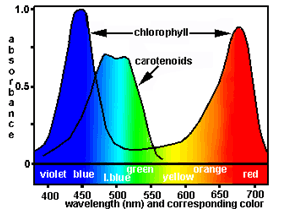 What is this graph telling you about the advantages of having both chlorophyll and carotenoid pigments in leaves?
Why do these leaves appear green?
What causes the leaves of deciduous trees to turn color in the autumn?
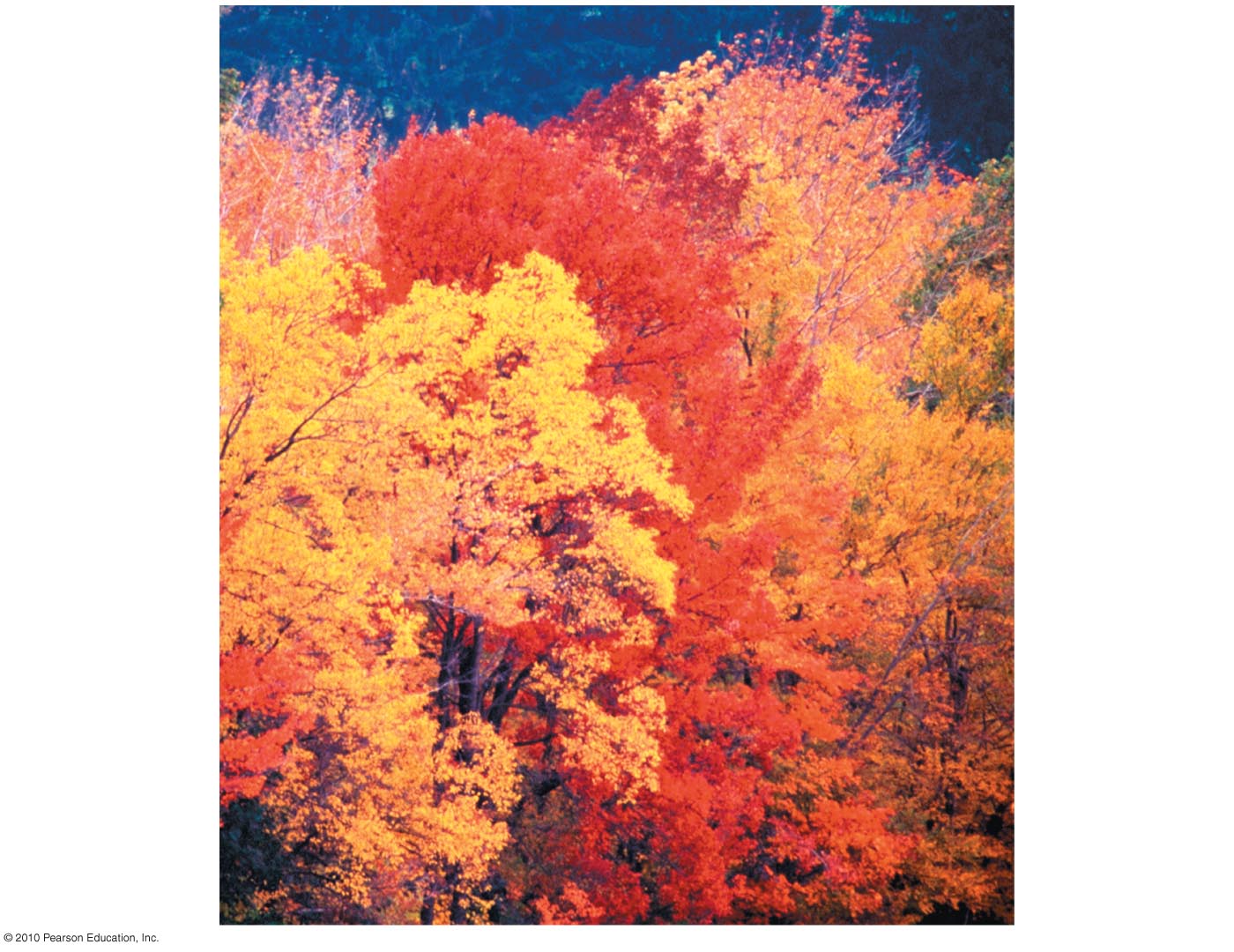 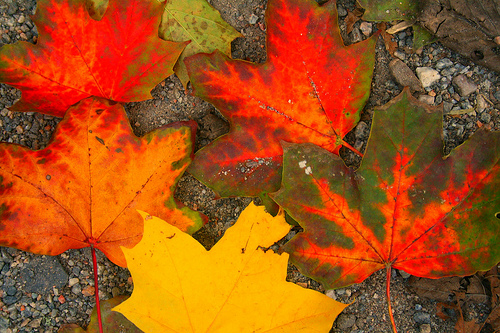 Photosystem acts as light-gathering antenna that focuses light on a reaction center
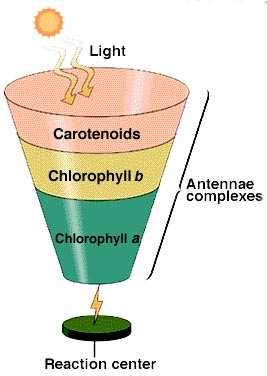 http://www2.mcdaniel.edu/Biology/botf99/photo/l4ightrx.html
Evidence supports other photosynthesis systems have evolved through convergent evolution (have independently evolved multiple times)
Antenna systems – light-gathering system which functions to collect and transfer excited electrons to RC are structurally varied
Carbon fixation pathways – how inorganic substrates (e.g. H2O, H2S, CO2) are used along with light energy to produce organic carbon compounds (and oxidized donor products)
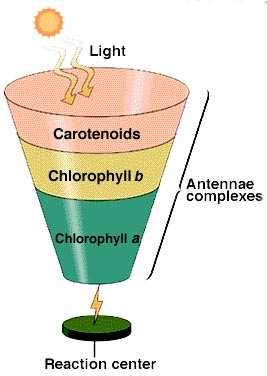 http://www2.mcdaniel.edu/Biology/botf99/photo/l4ightrx.html
Antenna systems (and modes of carbon fixation) in photosynthetic organisms are examples of
homologies
 analogies
Photosynthesis Road Map
Occurs in 2 stages
Light reactions – convert solar nrg  chemical nrg
Calvin cycle – uses products of the light reactions to make sugar from CO2
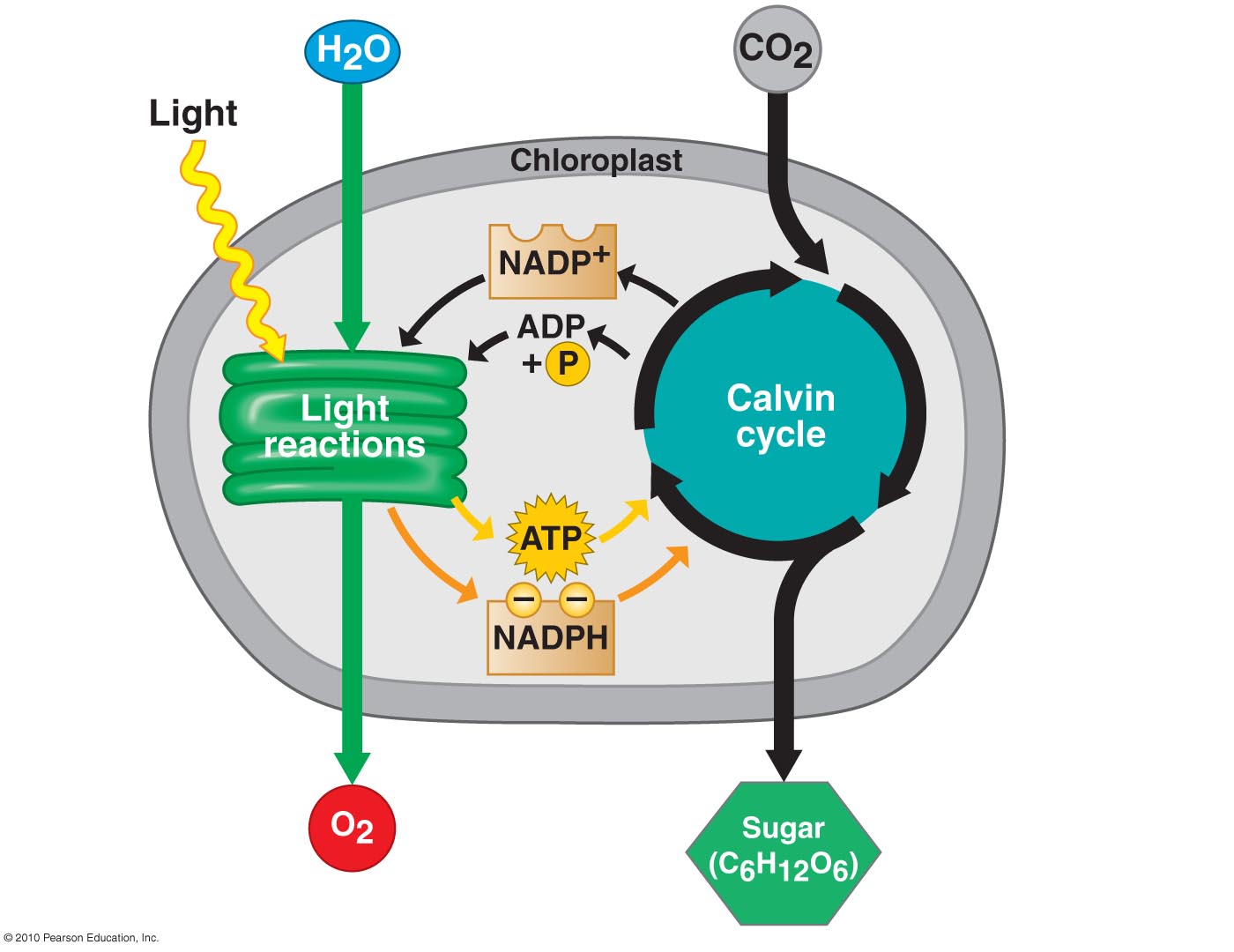 Unpacking light reactions
Two photosystems work together to produce ATP and NADPH needed for light-independent reactions (Calvin cycle)
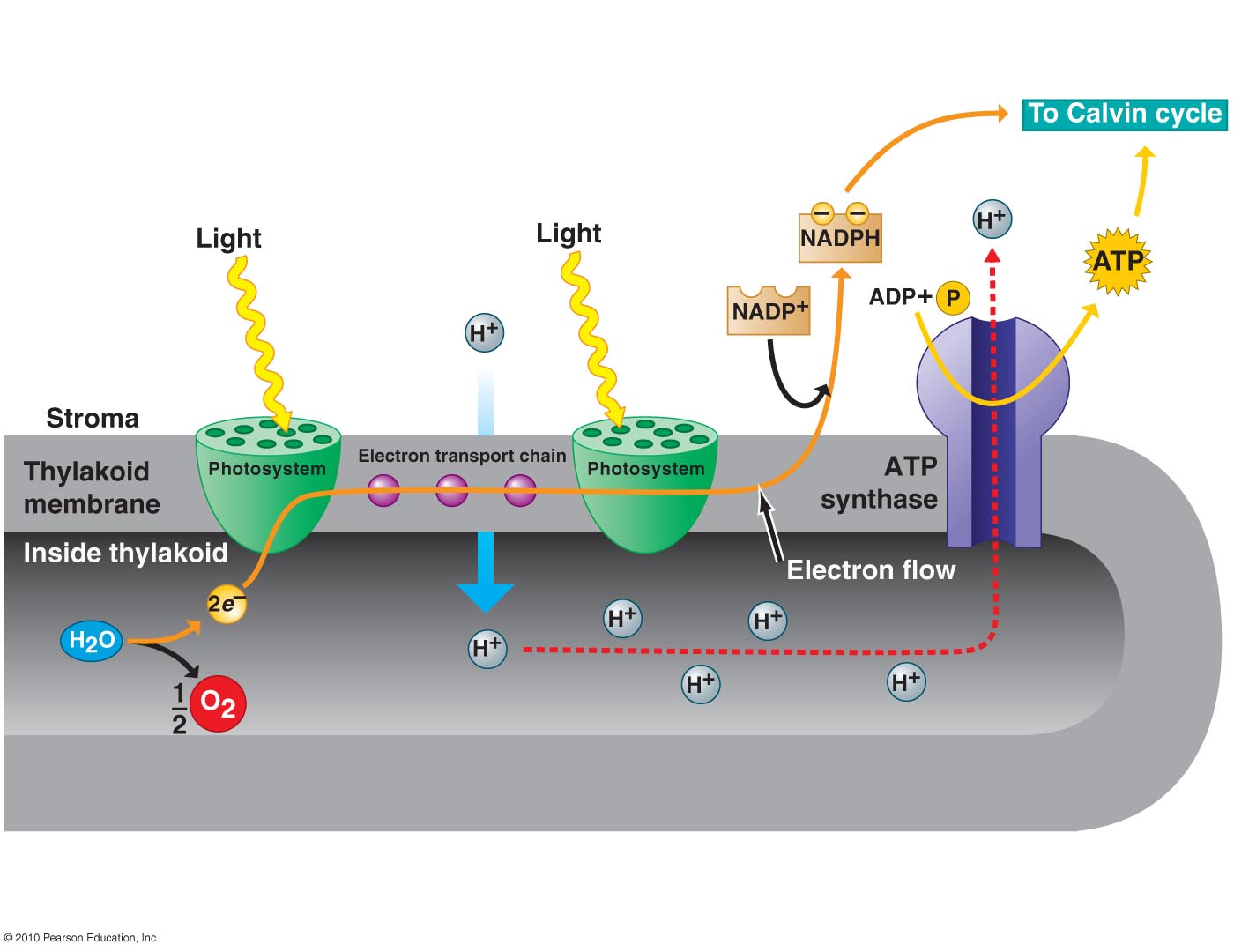 Photons excite water-splitting photosystem (PS II), then are trapped by an electron acceptor
Light-excited electrons taken from H2O, so H2O oxidized into  O and H+
Energized electrons from PS II pass down electron transport chain to PS I (NADPH producing photosystem)
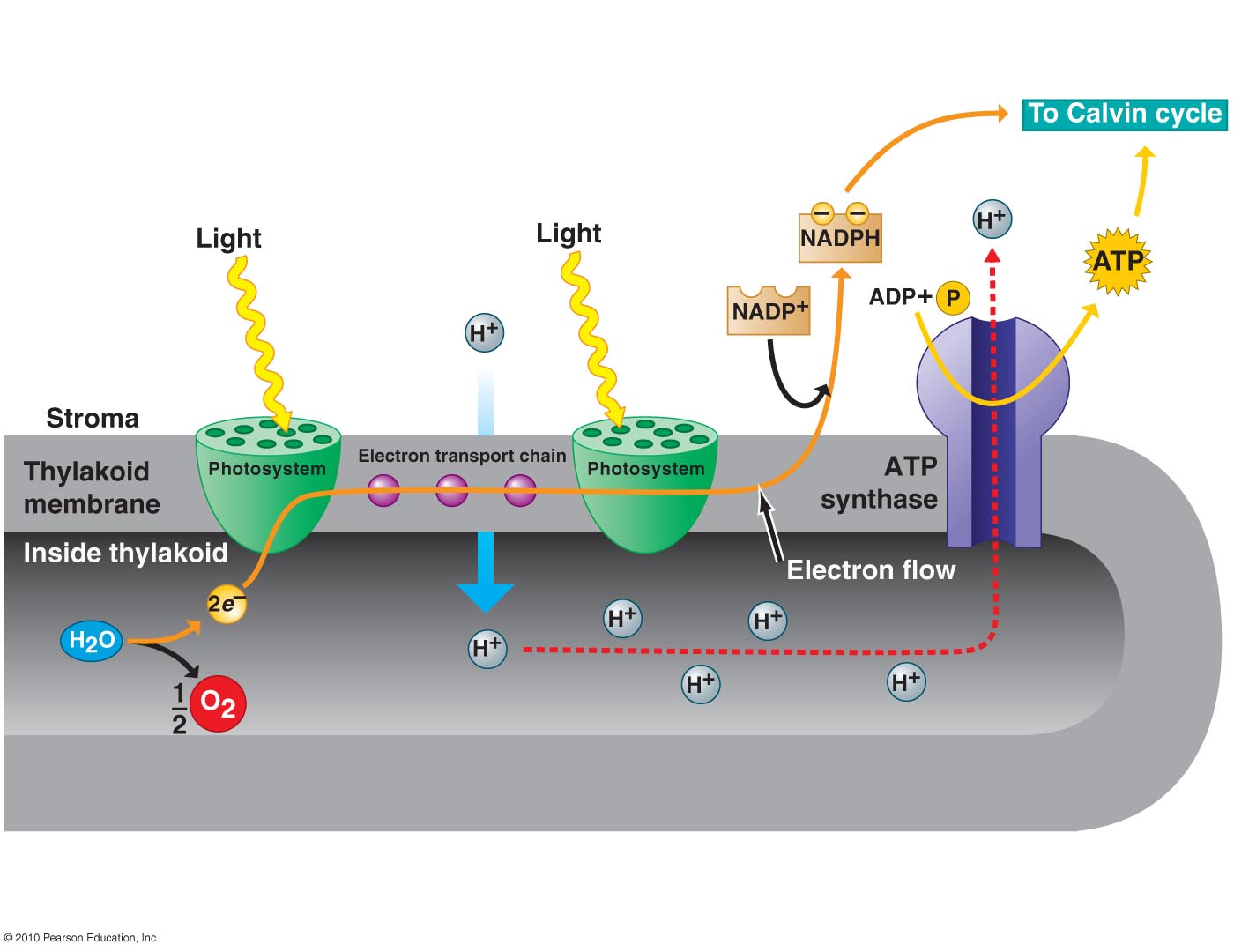 Nrg released by this electron “fall” and H+ ions used to create proton gradient are used by ATP synthase to generate ATP
NADPH-producing PS (PS I) transfers its light-excited electrons to 
     NADP+, thus      
     reducing it to         
     NADPH
NADPH and ATP powers light-independent, CO2 fixation pathway (Calvin cycle)
Unpacking the Calvin Cycle
Recall the inputs
CO2 from atmosphere – the carbon source
ATP – provides nrg to make G3P sugar
NADPH – provider of hi nrg electrons to make G3P sugar
It’s a cycle, so regenerates starting material with each turn
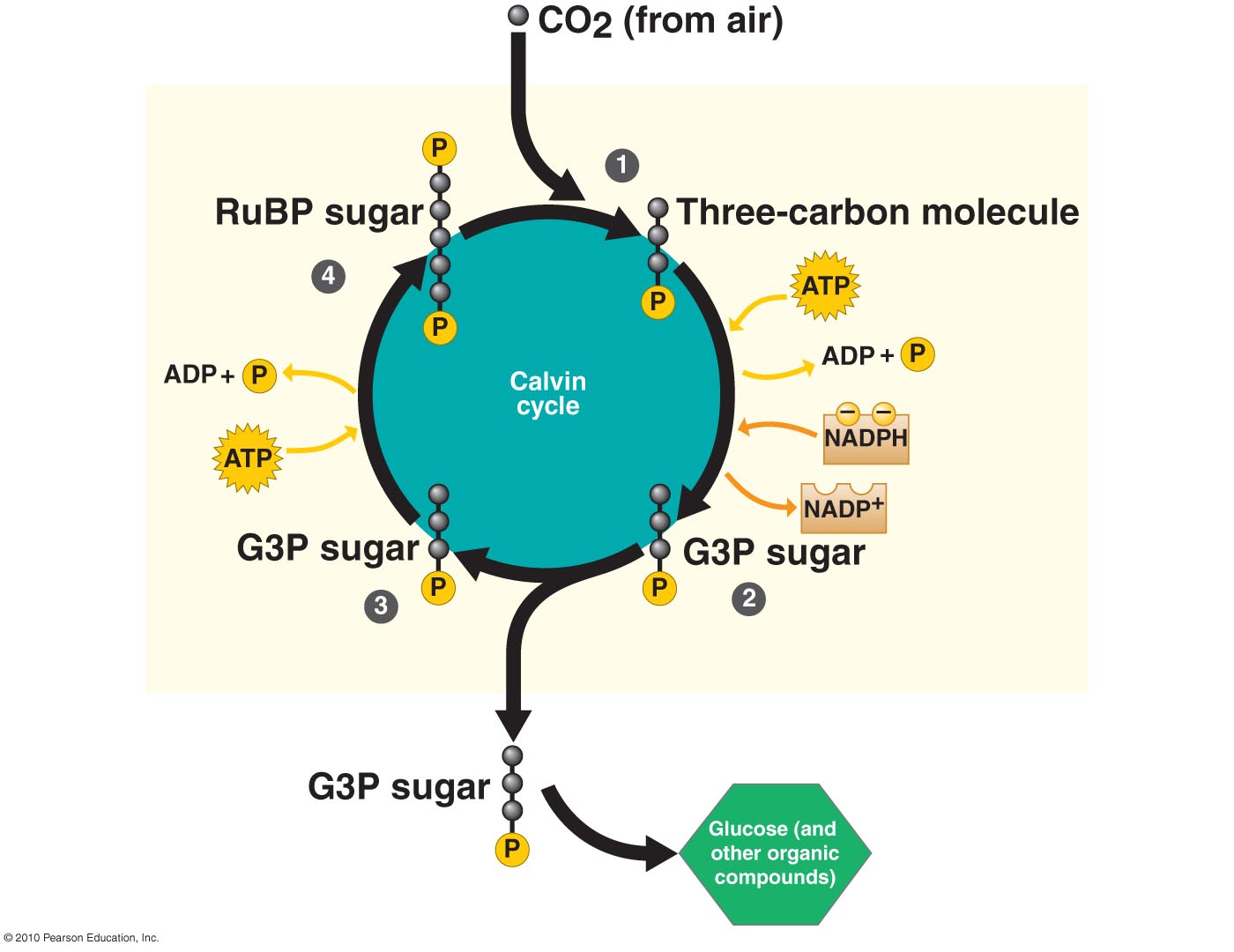 Misconception
Glucose is the direct product of the Calvin cycle
G3P is the direct product.  G3P will be made into glucose, sucrose, or carbohydrates for the plant, e.g. starch, cellulose
Photosynthetic Strategies in Plants
Three modes of photosynthesis in plants – these reflect climate adaptations
C3 plants 
C4 plants
CAM plants
C3 Plants
Most common (95% if all plant spp)
Use CO2 directly from air to drive Calvin cycle
First organic compound formed in Calvin cycle is a 3-C molecule
Close stomata in hot, dry conditions with no CO2 uptake (adaptation to minimize water loss)
E.g. soybean, rice, wheat, oats, most trees
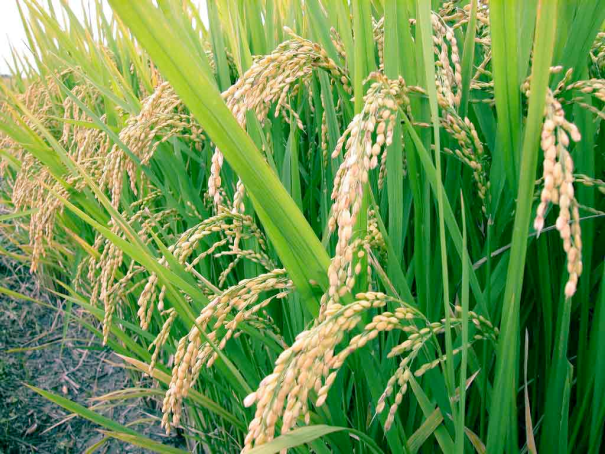 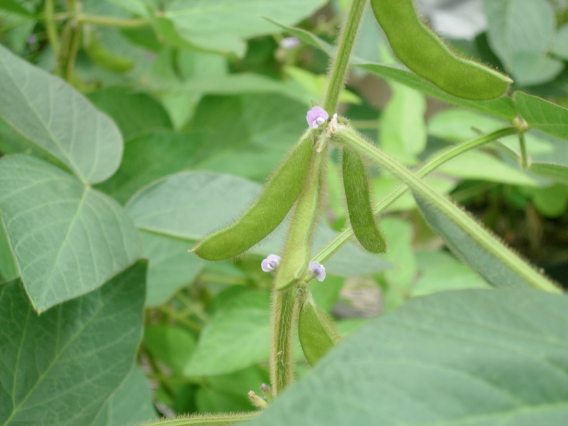 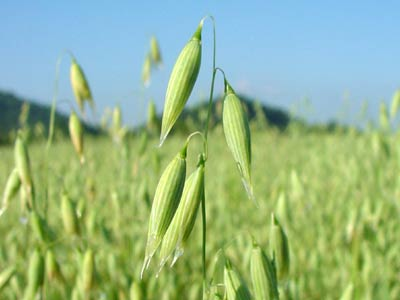 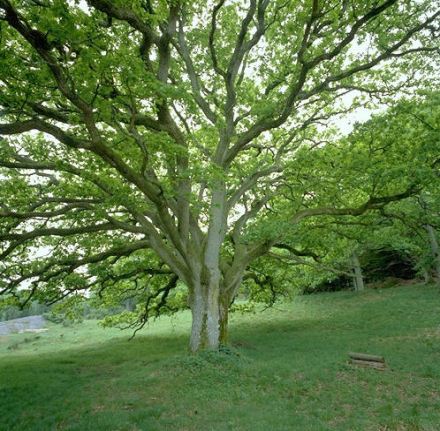 C4 Plants
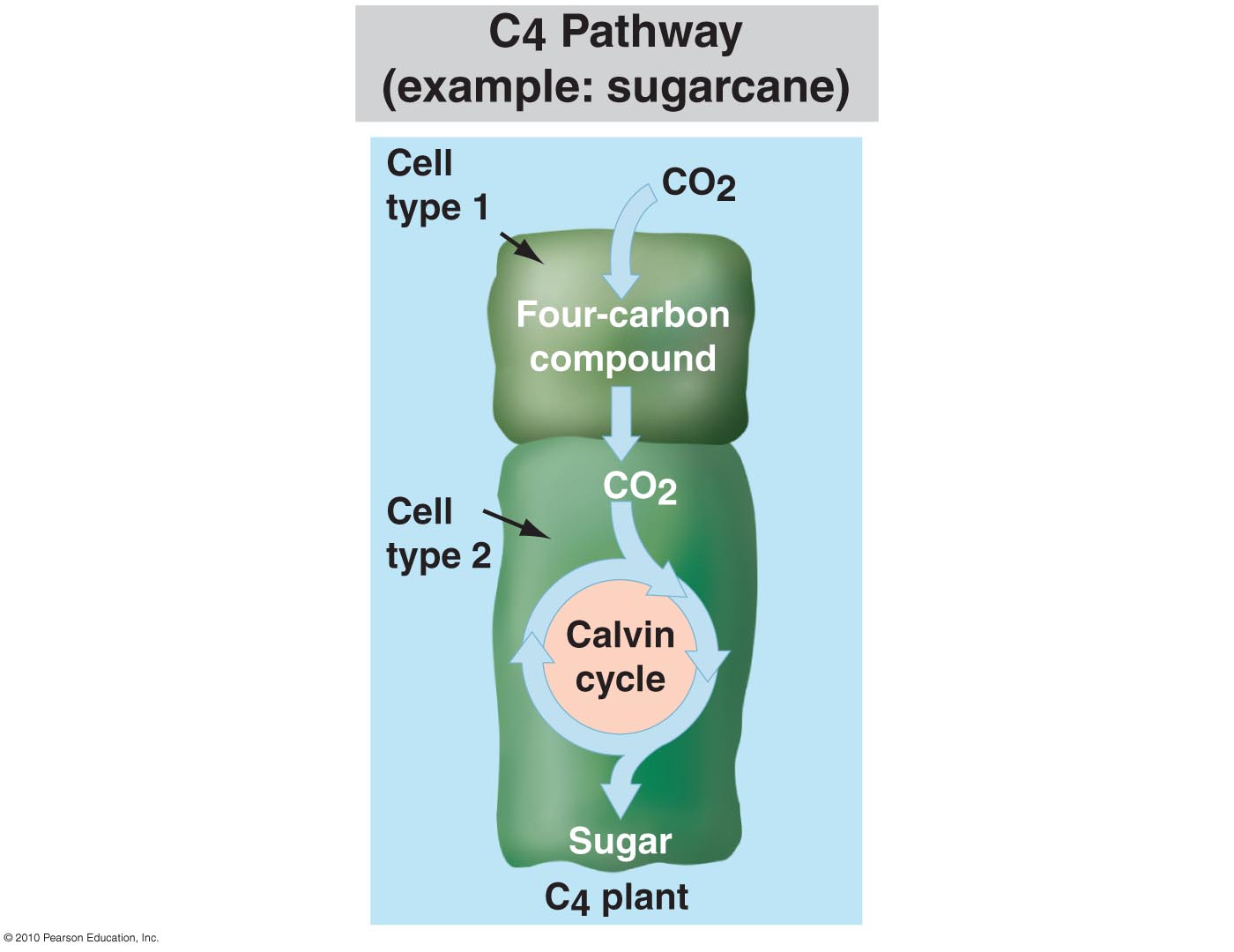 Use C from CO2 to make a 4-C molecule before Calvin cycle
Stomata close when hot, dry, but still capable of making that 4-C molecule which acts as CO2 shuttle to Calvin cycle
E.g. corn, sorghum,
 sugar cane, many weeds
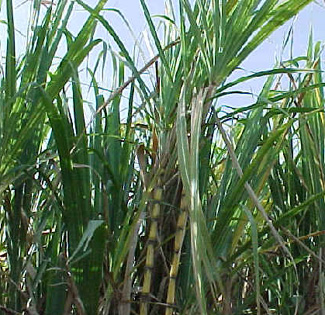 CAM Plants
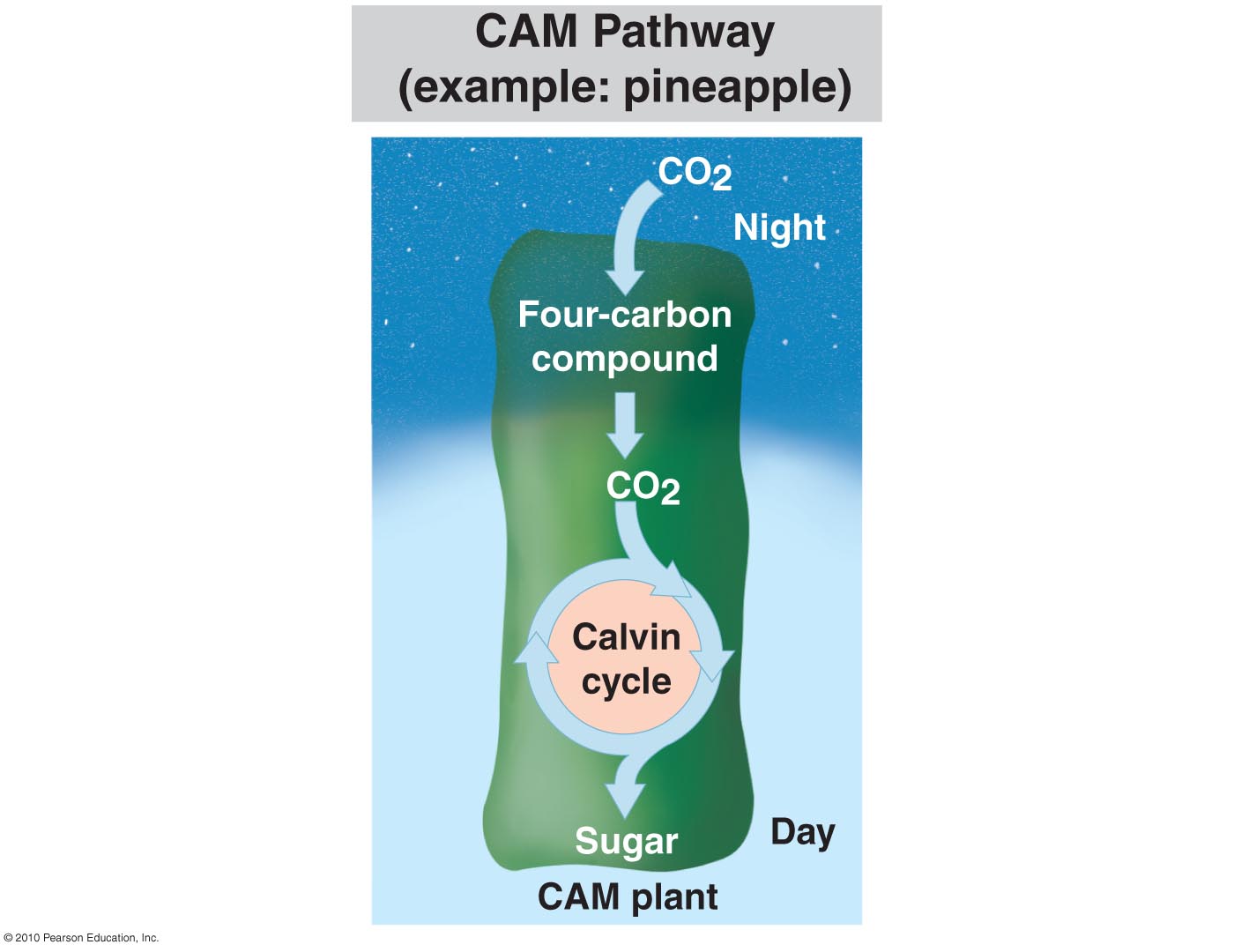 Adapted to very dry habitats
E.g. succulents, pineapple
Conserve water by opening stomata only at night, so only fix CO2 at night (when cooler)
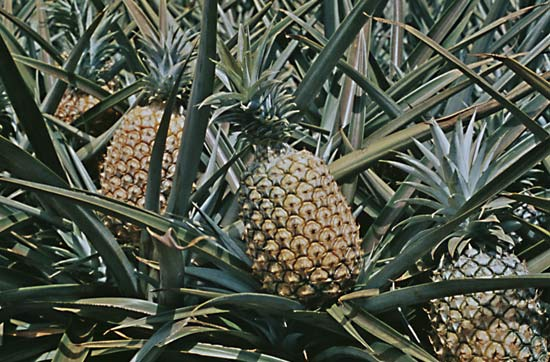 The products of photosynthesis are reactants for cellular respiration
Fig. 6.2: Nrg flow & chemical cycling in ecosystems
Plants also respire!
All eukaryotes (including plants) evolved from a common ancestor with mitochondria
Endosymbiotic origin of mitochondria
All eukaryotes have mitochondria (or once did, and later lost them)
Origin of mitochondria and eukaryotic cell plausibly the same event
Land and Martin (2011) ask, “why did only mitochondrion-bearing cells evolve true complexity?”
Resources
Great overviews on key biology concepts  http://www.shmoop.com/biology/ 
Advanced tutorial on photosynthesis  http://highered.mcgraw-hill.com/olcweb/cgi/pluginpop.cgi?it=swf::535::535::/sites/dl/free/0072437316/120072/bio13.swf::Photosynthetic%20Electron%20Transport%20and%20ATP%20Synthesis
Early evolution of photosynthesis http://www.plantphysiol.org/content/154/2/434.full
Muddiest point
Take a few moments to jot down what was the most difficult or confusing part of today’s presentation.
ACTIVITY
Leaf Disk Assay
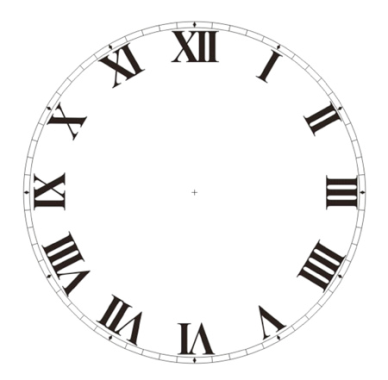 45 min.